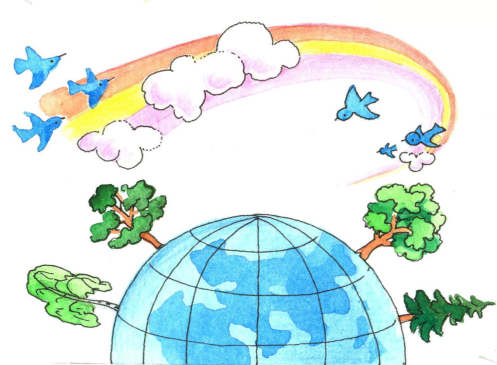 МИР 
ДЕЯТЕЛЬНОСТИ
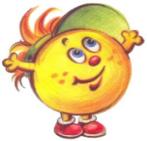 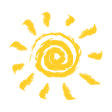 Надпредметный курс «Мир деятельности» –
 недостающее ключевое звено при формировании УУД
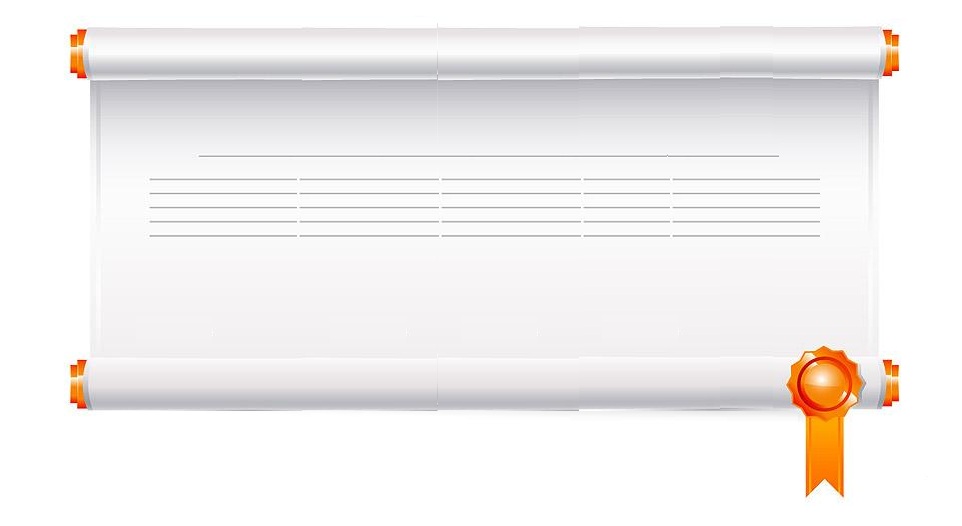 «Мир деятельности»Цель:     создание теоретического фундамента для формирования общеучебных и деятельностных умений и связанных с ними способностей и личностных качеств.
Программа 
надпредметного курса
Программа 
надпредметного курса
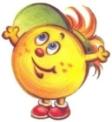 «Мир деятельности»
«Мир деятельности»
занятия проводятся 1 раз в неделю
надпредметные знания системно применяются       на предметных уроках
возможно проведение открытых занятий              ДЛЯ родителей и ВМЕСТЕ с родителями
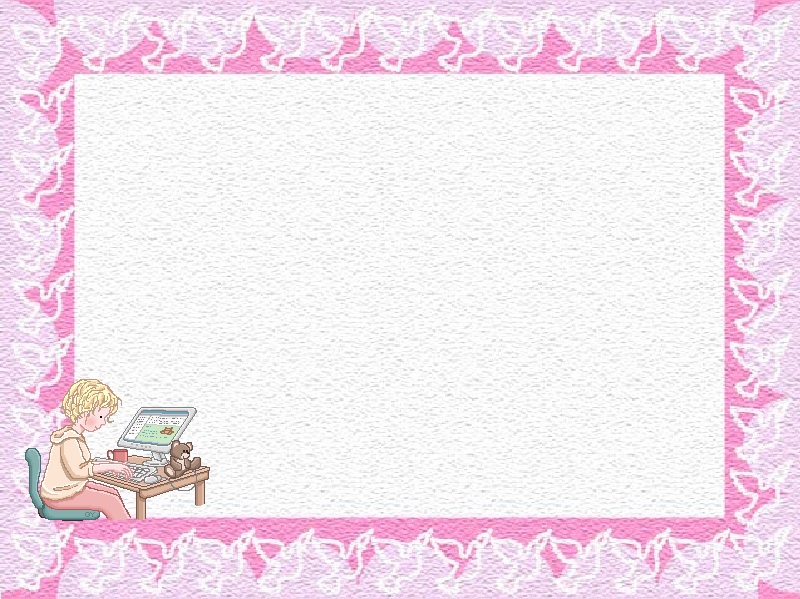 Изменившиеся условия жизни нашего общества остро ставят перед школой, перед каждым педагогом и родителем проблему формирования у детей универсальных учебных умений и способностей, личностных качеств созидателя, творца как условие безопасности, успешной самореализации и благополучия каждого отдельного человека и развития общества в целом.Именно поэтому новый Федеральный государственный образовательный стандарт выдвигает в качестве приоритета развития российского образования задачу формирования у учащихся не просто знаний и умений по различным предметам, а метапредметных умений и способностей к самостоятельной учебной деятельности, готовности к самоизменению, самовоспитанию и саморазвитию.
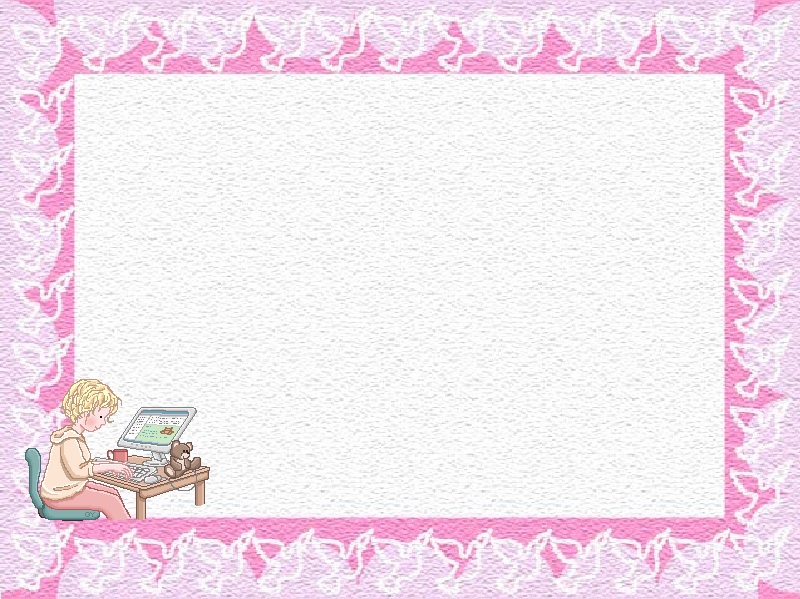 Новый надпредметный курс «Мир деятельности» для учителя это:Возможность вместе с детьми открыть все секреты успешной учебы и «научиться учиться».
Курс «Мир деятельности»
обеспечивает каждому ребенку возможность не просто получать знания о некоторых надпредметных умениях ,

 ГЛАВНОЕ − 
закладывает систему знаний о всех УУД в комплексе.
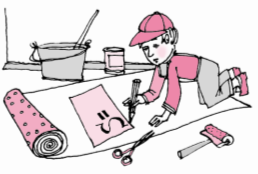 [Speaker Notes: Каким способом будут формироваться УУД?]
Курс «Мир деятельности» состоит 
из четырех содержательно-методических линий:
1. Организационно-рефлексивная
Основная цель:
знакомство с шагами учебной деятельности
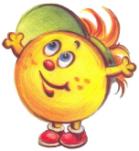 2.  Коммуникативная: 
Основная цель:
 формирование норм поведения в классе, норм общения, коммуникативного взаимодействия, 
волевой саморегуляции
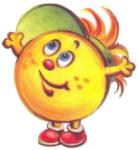 3. Познавательная: 
Основная цель: 
знакомство с методами познания,
 поиска информации, работы с текстами,
 организация саморазвития познавательных процессов
4. Ценностная:
 Основная цель:
 формирование нравственно-этических норм,
ценностных ориентиров, норм самовоспитания,
здорового образа жизни
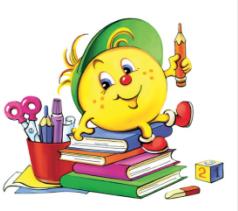 Методическое обеспечение 
курса «Мир деятельности», 1 класс
ДЛЯ УЧИТЕЛЯ:
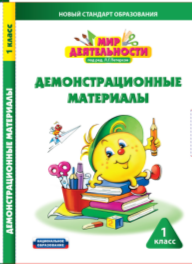 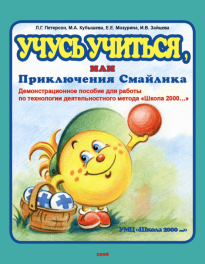 Программа курса
Сценарии уроков
Презентации к урокам
Демонстрационный  и  раздаточный материал
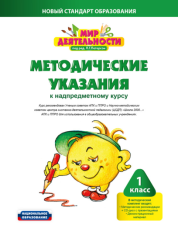 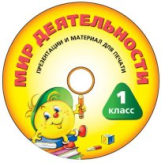 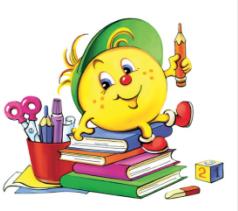 ДЛЯ УЧЕНИКА:
Учебная тетрадь 
Разрезной материал + Наклейки
Эталоны + «Копилка моих достижений»
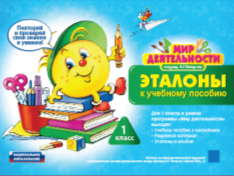 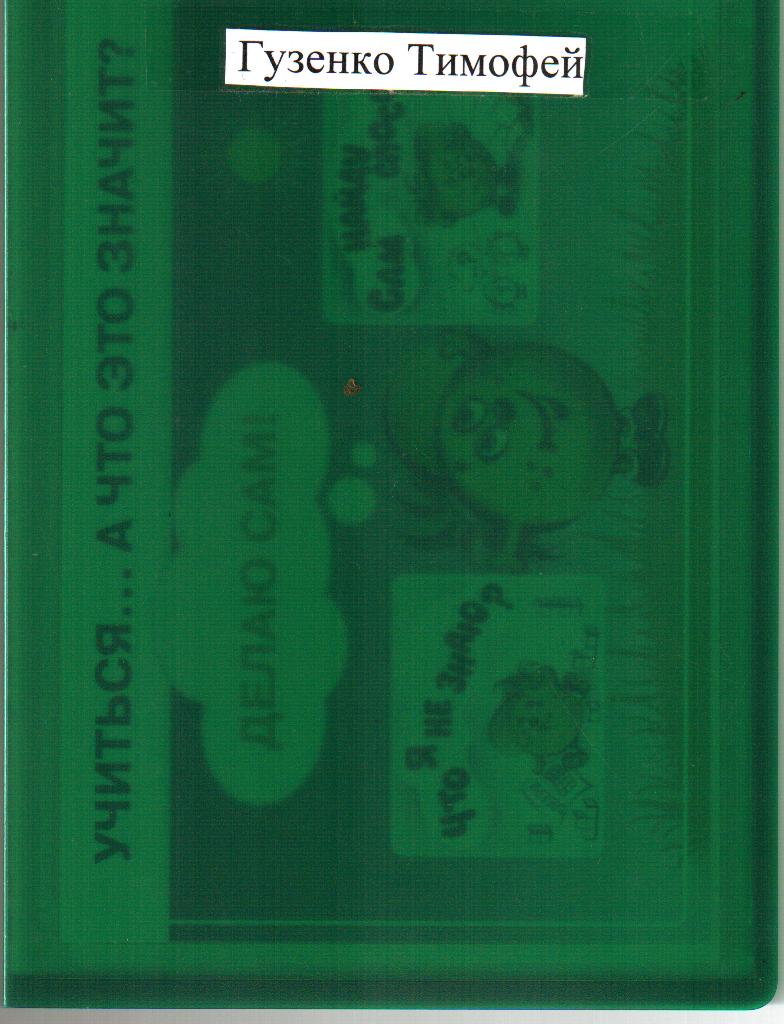 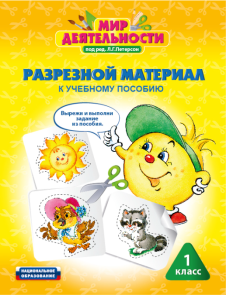 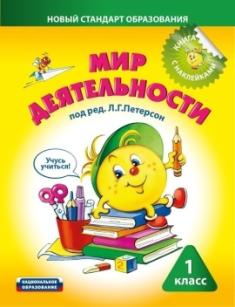 1
2
3
4
5
6
7
8
9
11
12
13
14
15
10
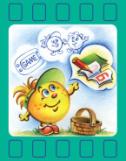 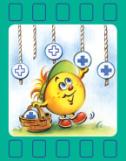 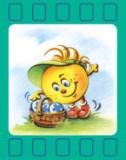 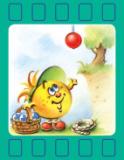 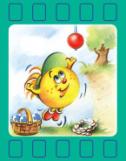 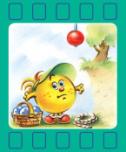 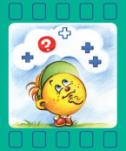 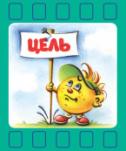 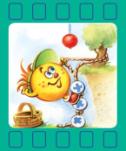 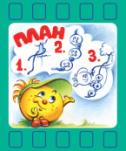 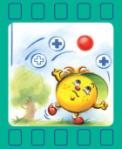 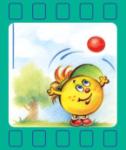 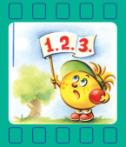 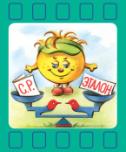 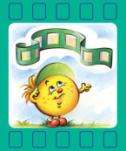 Учебная деятельность, 1 класс
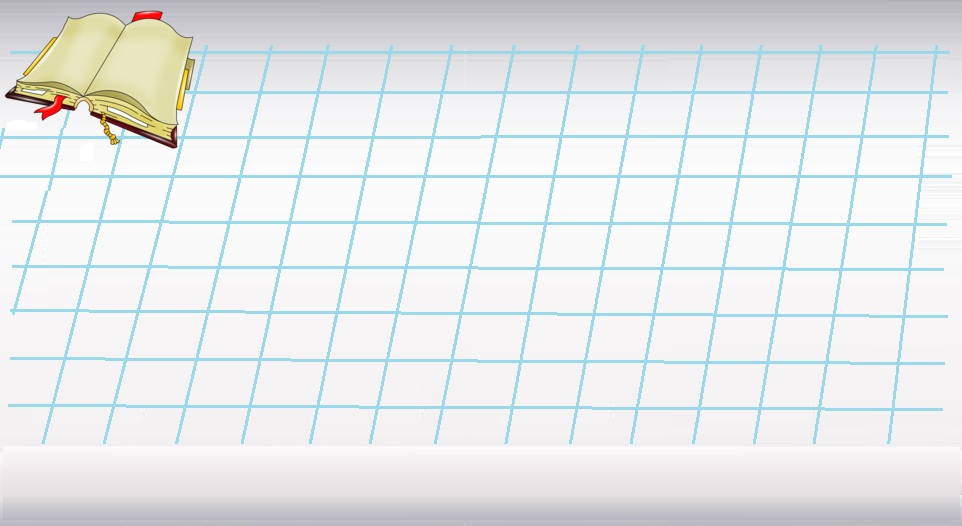 ПРЕДЛОЖЕНИЕ:
Учителям 4 – ых классов  запланировать введение надпредметого курса «Мир деятельности».
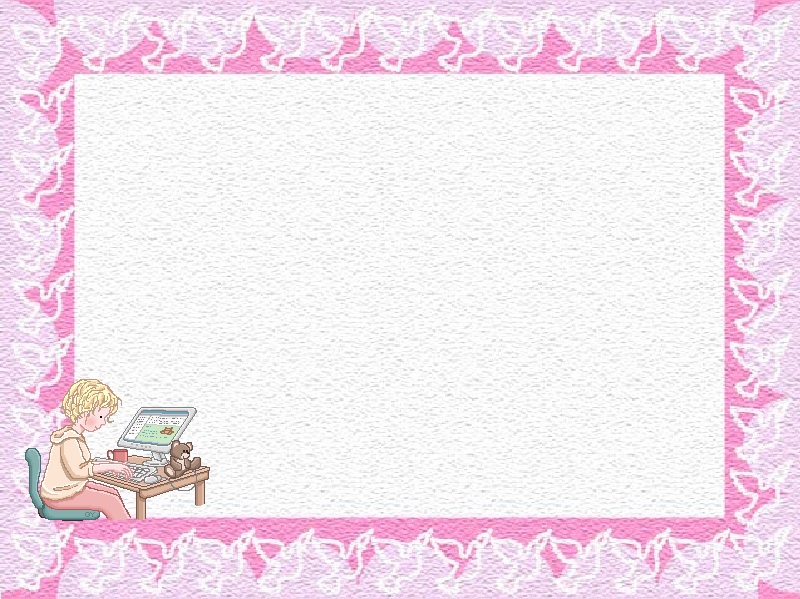 Удачи  и творческих успехов!
Мы вместе, значит, у нас все получится!
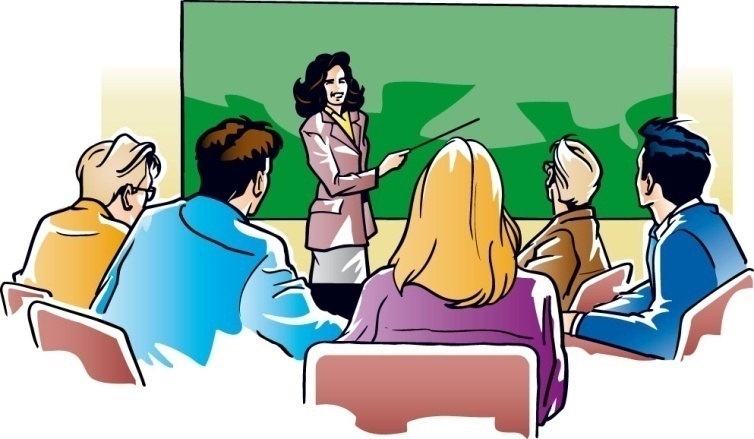 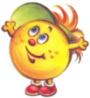